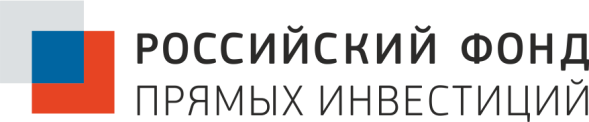 РОССИЙСКИЙ ФОНД ПРЯМЫХ ИНВЕСТИЦИЙ


Критерии инвестирования и инструменты финансирования
Январь 2018 г.
РФПИ -  суверенный фонд России с капитализацией $10 млрд
Фонд прямых инвестиций мирового уровня
Создан Правительством РФ в 2011 году 
Со-инвестирует в акционерный капитал Российских компаний*
Обеспечивает привлечение:
прямых иностранных инвестиций
кадрового потенциала 
высоких технологий в экономику России
Лучший партнёр для иностранных инвесторов
Опыт осуществления сделок
Опыт управления портфельными компаниями
Лучшие  мировые практики инвестиционной отрасли
Прозрачность принятия решений
Международные стандарты корпоративного управления
Экспертный совет РФПИ состоит из глав ведущих мировых суверенных фондов и фондов прямых инвестиций
Инвестиции в будущее развитие России
РФПИ инвестировал и одобрил более 1 трлн руб, из них 100 млрд руб – средства РФПИ и более 900 млрд руб – средства соинвесторов и партнёров
РФПИ привлёк более $30 млрд иностранного капитала в российскую экономику
*РФПИ может использовать до 20% средств Фонда за пределами России
Критерии И МОДЕЛЬ инвестиций рфпиОсновной мандат
*Или обладать рыночной капитализацией не менее $1 млрд, либо годовой выручкой не менее $1 млрд и EBITDA не менее $150 млн
ИНВЕСТИЦИОННЫЕ Партнёрства РФПИ
Партнерство с Public Investment Fund (PIF)
Партнерство с
Türkiye Wealth Fund
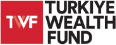 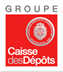 Российско-французская инвестиционная платформа
Российско-китайский 
инвестиционный фонд
Российско-китайский венчурный фонд (РКВФ) с Tus-Holdings
Российско-китайский фонд инвестиционного сотрудничества в юанях
Совместный инвестиционный фонд с Qatar Holding


Российско-индийский инвестиционный фонд
Российско-итальянская инвестиционная платформа
Fondo Strategico Italiano
Российско-армянский инвестиционный фонд
Партнерство с Министерством инвестиций Египта
Российско-корейская инвестиционная платформа
Механизм автоматического соинвестирования с Кувейтом
Российско-японский инвестиционный фонд
Партнерство с
Bahrain Mumtalakat
Российско-вьетнамская инвестиционная платформа
Совместный инвестиционный фонд с Mubadala
Примеры портфельных компаний рфпи
ПОТРЕБИТЕЛЬСКИЙ СЕКТОР И ЗДРАВООХРАНЕНИЕ
ПРОМЫШЛЕННОСТЬ
ИНФРАСТРУКТУРА
ТЕХНОЛОГИИ
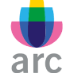 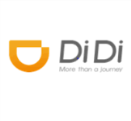 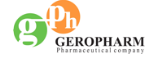 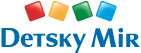 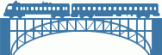 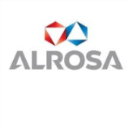 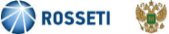 Мост через Амур
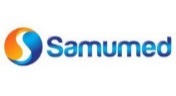 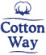 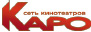 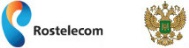 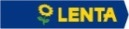 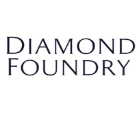 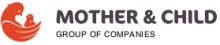 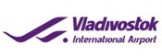 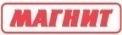 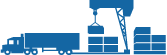 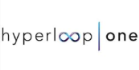 Логистические комплексы
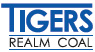 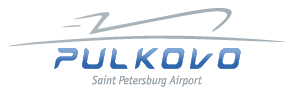 Онкоцентры
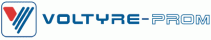 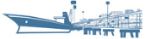 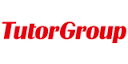 ЭНЕРГЕТИКА
Морской терминал в Усть-Луге
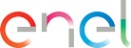 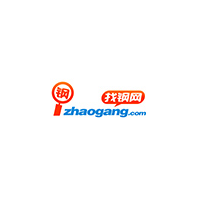 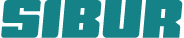 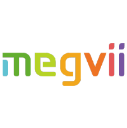 СЕЛЬСКОЕ ХОЗЯЙСТВО
ФИНАНСОВЫЙ СЕКТОР
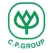 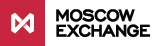 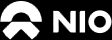 Обзор Программы инвестиционный лифт
Инвестиционный лифт (ИЛ) – программа по поддержке компаний и проектов малого и среднего бизнеса с несырьевым экспортом (или экспортным потенциалом)

РФПИ инвестирует в проект от 100 млн руб до 4 млрд руб

ИЛ поддерживается четырьмя институтами – участниками:
РФПИ
КМСП - Федеральной корпорацией по развитию малого и среднего предпринимательства
ФРП - Фондом развития промышленности
РЭЦ - Российским экспортным центром
для оказание финансовой и нефинансовой поддержки 
участников программы
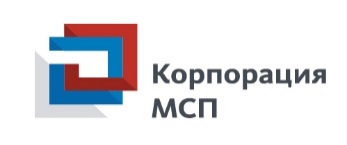 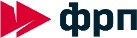 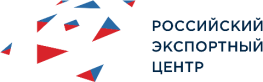 критерии отбора проектов для Инвестиционного Лифта
Основные критерии
Регистрация компании на территории РФ
Продукция проекта относится к несырьевому сектору экономики
Наличие экспортной выручки или экспортного потенциала
Конечные бенефициары Компании – резиденты РФ	
Отсутствие государства и гос. компаний в числе акционеров
Общий объем инвестиций в Проект – от 500 млн до 20 млрд руб
Инструменты поддержки компаний от рфпи
Нефинансовая поддержка
Финансовая поддержка
Помощь в формировании стратегии
Постановка системы корпоративного управления и мотивации менеджмента
Повышение качества финансового планирования и отчетности
Эффект «якорного» инвестора для проведения дальнейших раундов финансирования и выхода на рынки капитала
Расширение базы клиентов и других контрагентов путем развития взаимодействия с портфельными компаниями РФПИ
Помощь в выходе на международные рынки с использованием международных контактов РФПИ
Государственная поддержка на федеральном и региональном уровнях
Инвестиции в капитал компании
Обыкновенные акции, доли в ООО
Привилегированные акции
Предоставление долгового финансирования:
Займ
Займ, конвертируемый в акции
Займ плюс опцион на покупку доли компании
Содействие в привлечении банковского и государственного финансирования и субсидий
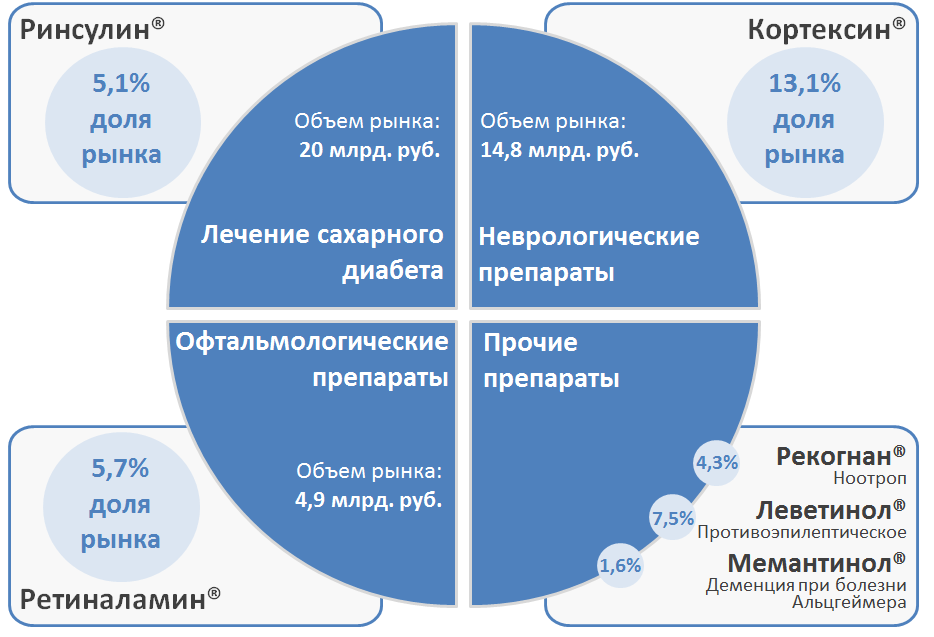 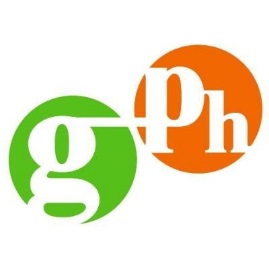 ГЕРОФАРМ
Национальный производитель биотехнологических препаратов для лечения сахарного диабета, а также неврологических, офтальмологических и прочих заболеваний
Единственный производитель инсулина полного цикла в России
100%
№1
24%
на рынке генно-инженерного инсулина в России
обеспечение потребности России в инсулине после выхода завода на производственную мощность
доля на рынке генно-инженерного инсулина России
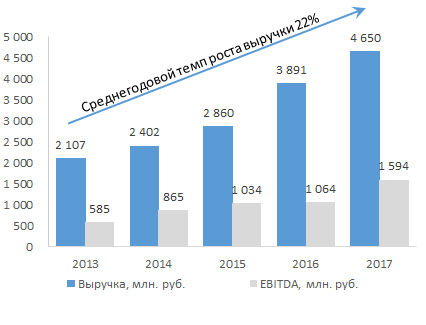 Лидирующая позиция на рынке и продолжающееся расширение бизнеса:
В 2017 г. Компания стала лидером российского рынка генно-инженерного инсулина, обеспечив рост доли рынка с 17% в 2016 г. до 24% в 2017 г.
Благодаря инвестиции РФПИ, компания осуществила запуск 1-й очереди нового производственного комплекса в г. Санкт-Петербург
Доля ГЕРОФАРМ на рынке генно-инженерного инсулина в России в денежном выражении
Динамика продаж Компании в натуральном выражении (тыс. упаковок)
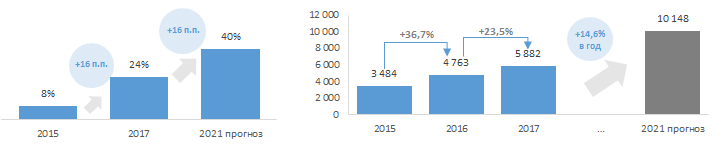 Источник: данные Компании
Источник: данные Компании
Источник: данные Компании
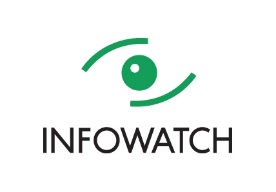 ГРУППА КОМПАНИЙ INFOWATCH
География бизнеса
Рост 15% 
в год
Рост 33% в год
Рост 37% в год
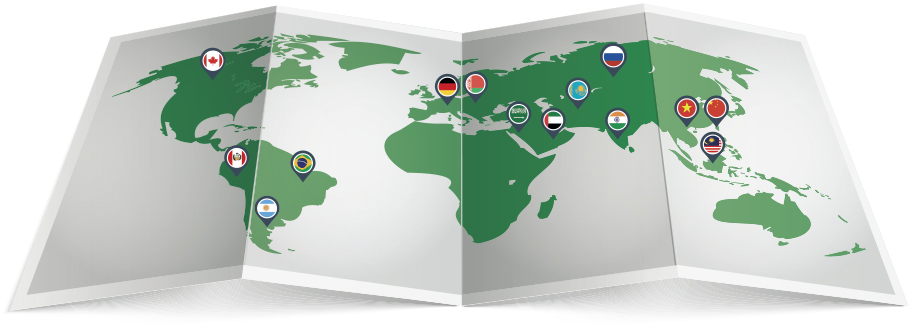 Лидер российского рынка защиты данных
Представлен в глобальном списке «Магический квадрант Gartner» -мировых лидеров в предотвращении потери данных
30
100%
200+
1 000+
клиентов
стран, где продаются решения Компании
высококлассных IT специалистов в штате
решений собственной разработки
Существенный рост выручки и масштабируемый бизнес
Расширение географии бизнеса, открытие офисов на Ближнем Востоке и в Юго-Восточной Азии
Перспективные продукты – InfoWatch Taigaphone, InfoWatch Attack Killer
Объем производства смартфонов InfoWatch Taigaphone, штук
Количество лицензий и внедрений, штук
0
Источник: данные Компании
Источник: данные Компании
Перечень Информации, необходимой для анализа проекта
Бизнес-план проекта с кратким описанием, текущим статусом реализации, анализом рынка, анализом поставщиков, финансовым прогнозом, расчетом экономической эффективности проекта и анализом основных рисков
Информация об основном бизнесе компании и ее акционерах, описание корпоративной структуры
Финансовая отчетность компании/ группы компаний за последние три года (для вновь созданных юридических лиц – последние доступные финансовые отчеты)
Финансовая модель проекта
Информация о менеджменте проекта
Статус получения банковского финансирования
Наличие государственной поддержки проекта
Основные этапы инвестирования РФПИ
Одобрение начала работ по сделке на Инвестиционном Комитете РФПИ
1
Анализ проекта и предварительное согласование условий сделки
Выход из инвестиции (3- 7 лет):
Продажа доли основателям
Стратегическому инвестору
Финансовому инвестору
IPO на бирже
2
Одобрение подписания предварительного соглашения на Инвестиционном Комитете
3
4
Комплексная проверка компании (Due Diligence)
Одобрение финальных условий сделки на Инвестиционном Комитете
5
6
Подписание юридической документации и закрытие сделки
КОНТАКТНАЯ ИНФОРМАЦИЯ
По вопросам сотрудничества с РФПИ просьба обращаться:
РОССИЙСКИЙ ФОНД ПРЯМЫХ ИНВЕСТИЦИЙ
МФК «Город столиц», Южная башня
Пресненская наб., д. 8, стр. 1
123317, Россия, МоскваTel: +7 (495) 644 3414Fax: +7 (495) 644 3413
ir@rdif.ru
www.rdif.ru
www.investinrussia.com
Наталья Борисова
Директор
Natalia.Borisova@rdif.ru
Вячеслав Коварский
Старший Эксперт
Vyacheslav.Kovarskiy@rdif.ru